AAQ-II and Its Application to High Performance Populations
Author: 	Patrick Smith 
	Emily Leeming M.A.
	Steve Hayes Ph.D.
Presented By: Patrick Smith
AAQ-II Measures…
Experiential Avoidance
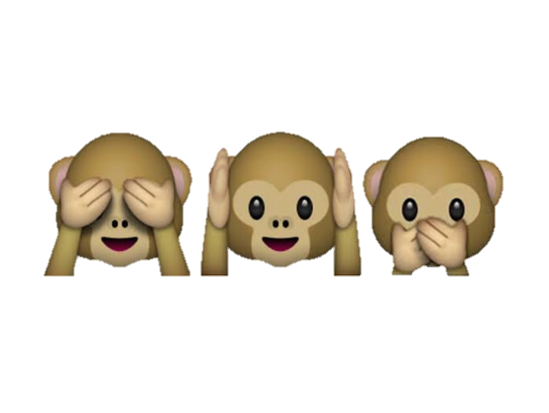 Psychological Inflexibility
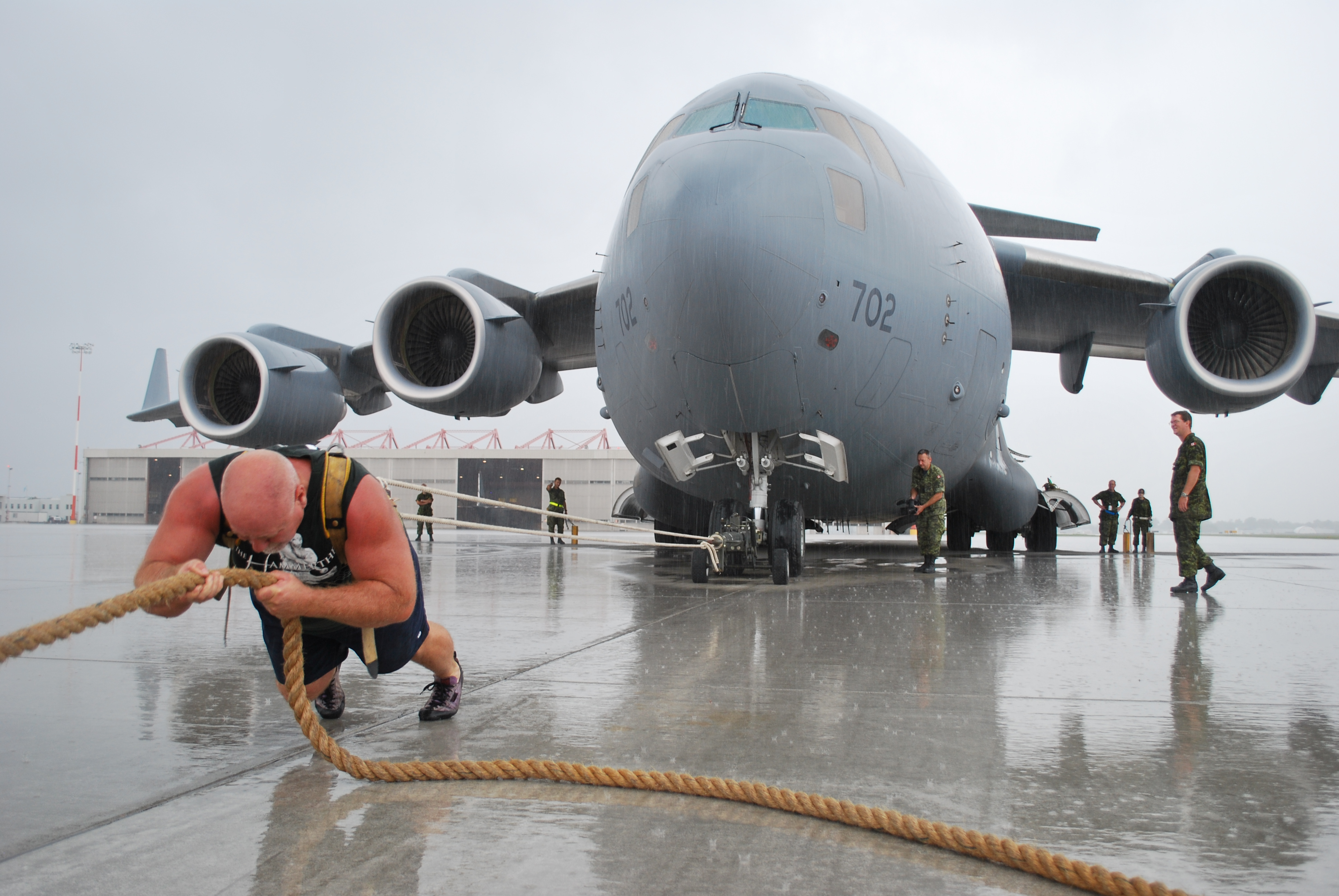 Patrick Smith
PatrickS@Nevada.UNR.edu
AAQ-II Theory…
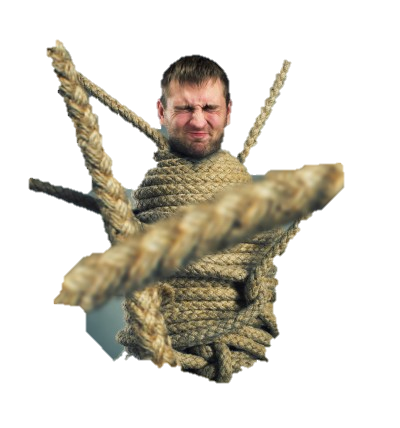 Relational Frame Theory
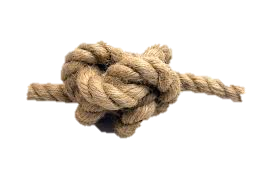 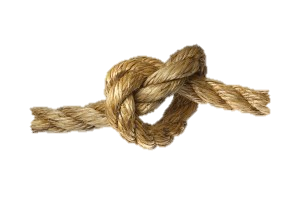 Strict Rule Governed Behavior
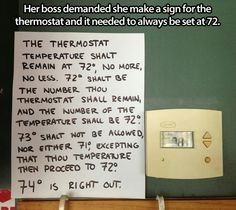 Patrick Smith PatrickS@Nevada.UNR.edu
AAQ-II Looks Like…
7 Self Report Questions
Example
“My painful memories prevent me from having a fulfilling life.”
	Never True-1     2     3     4     5     6     7-Always True
Overall Score
Min
Max
7
49
Patrick Smith PatrickS@Nevada.UNR.edu
Overall Score Implications
Degree of Experiential Avoidance
14
21
28
35
42
Non Clinical/Low EA
Clinical/High EA
Min
Max
Increasing score strongly predictive of future clinical depression and anxiety
7
49
Patrick Smith PatrickS@Nevada.UNR.edu
[Speaker Notes: Higher scores also correlate with higher job burnout, lower employee productivity, higher incidence of employee absenteeism, and reduced job satisfaction]
Reference Points
Degree of Experiential Avoidance
Monestes N=2507 Transcultural Study
20.69 (SD 7.97)
Substance Abuse Treatment Participants
28.34 (SD 9.92)
14
21
28
35
42
Non Clinical/Low EA
Clinical/High EA
Min
Max
Strongly predictive of future clinical needs
7
49
Patrick Smith PatrickS@Nevada.UNR.edu
Contemplate this…
What does a single score in this range imply?
What about a whole sample?
Relatively Normal
May Need Help/Is Receiving Help
14
21
28
35
42
Min
Max
How do we track improvement if this is a client’s baseline score?
7
49
Patrick Smith PatrickS@Nevada.UNR.edu
Methods
164 Participants
Recruited from Campus and Area Crossfit Gym sessions
Completed a survey(AAQ-II) for a “Mental Toughness” study
Patrick Smith PatrickS@Nevada.UNR.edu
What is Crossfit?
“Forging Elite Fitness”
High Intensity Short Duration Interval Training
Constantly Changing Workouts
Communal Environment
Idealizes the All-Around athlete
High Performance Generalist Athletes
Patrick Smith PatrickS@Nevada.UNR.edu
Why Crossfit Athletes?
Population self selects for higher performance
Population anecdotally known for high rule governed behavior
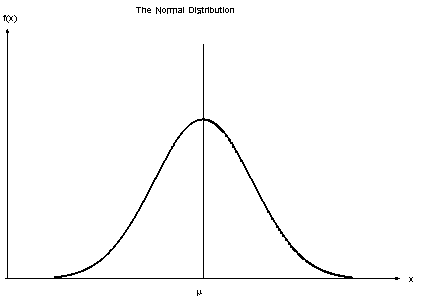 Clinical
High Performance
Firefighters
EMT
Police
Military
Etc
Patrick Smith PatrickS@Nevada.UNR.edu
[Speaker Notes: Go into some depth describing crossfit and HIIT/Military imitation training
Growing popularity drawing more rule governed individuals
High participation of professionals from high performance/stress careers(firefighters, police)
High performance individuals have already met or exceeded many of the standards used by clinicians to designate them as “healthy” or improved

Most participants reported training or competing with injury AFTER participation in study.]
Drumroll please….
Sample Athletes
14.55 (SD 5.724)
Monestes N=2507 Transcultural Study
20.69 (SD 7.97)
Substance Abuse Treatment Participants
28.34 (SD 9.92)
14
21
28
35
42
Non Clinical/Low EA
Clinical/High EA
Min
Max
7
49
Patrick Smith PatrickS@Nevada.UNR.edu
Significantly Lower M & SD
Sample Athletes
Monestes N=2507 Transcultural Study
14.55 (SD 5.724)
20.69 (SD 7.97)
t(2671)=9.7026, 
p<0.0001, d=0.88
14
21
Competitive Males 
Sample Mode = ???
7
Patrick Smith PatrickS@Nevada.UNR.edu
[Speaker Notes: t(2671)=9.7026, p<0.0001, d=0.88

Lower mean AND lower standard deviation

Mode for Competitive Men = 7

1 more slide showing comp v non comp and male v female]
Despite significantly lower AAQ-II Scores, there is data to suggest prevalence of pathologies over a high performing athlete’s lifetime remains relatively similar to general population.
					-(Schaal, et al., 2011)
Are High Performers Really This Flexible?
Are These False Positives?
Patrick Smith PatrickS@Nevada.UNR.edu
[Speaker Notes: What does this mean if they are this flexible?
Is the AAQ identifying potential false positives?]
Same but Different
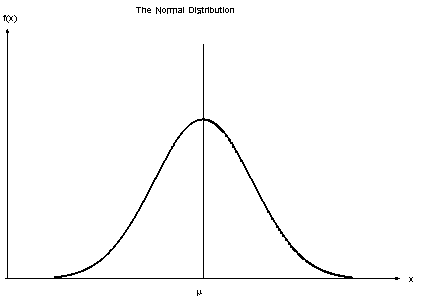 High Performance
Clinical
More Precision Required?
Patrick Smith PatrickS@Nevada.UNR.edu
[Speaker Notes: Since high performance populations are already exceeding many normative standards of “healthy” or “good” or “achievement,” current tools are not sensitive enough to their specific population.
Need to approach both assessment and treatment with greater precision as we depart from clinical populations]
Limitations
Social Expectations
Group Survey
Language Cueing
Team vs Solo
Patrick Smith PatrickS@Nevada.UNR.edu
[Speaker Notes: There are many different directions we can go from here.  This is much like opening pandora’s box.

Do our assumptions about clinical populations apply to high performance populations?
What needs to be done to become sensitive to these populations?
What does dysfunction look like in high performance populations?
How do these low scores correlate to quality of life for high performers?]
Bringin’ It Back…
“My painful memories prevent me from having a fulfilling life.”
How can we identify improvement if AAQ-II scores start low?
How do we improve quality of life and performance?
Patrick Smith PatrickS@Nevada.UNR.edu
[Speaker Notes: There are many different directions we can go from here.  This is much like opening pandora’s box.

Do our assumptions about clinical populations apply to high performance populations?
What needs to be done to become sensitive to these populations?
What does dysfunction look like in high performance populations?
How do these low scores correlate to quality of life for high performers?]
AAQ-II and Its Application to High Performance Populations
Author: 	Patrick Smith 
	Emily Leeming M.A.
	Steve Hayes Ph.D.
Presented By: Patrick Smith